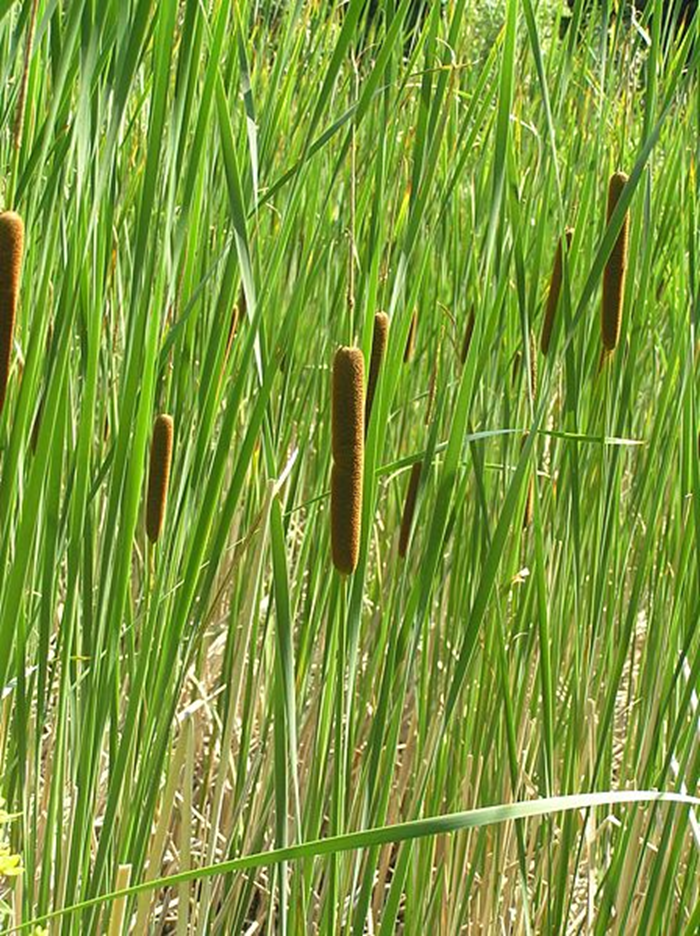 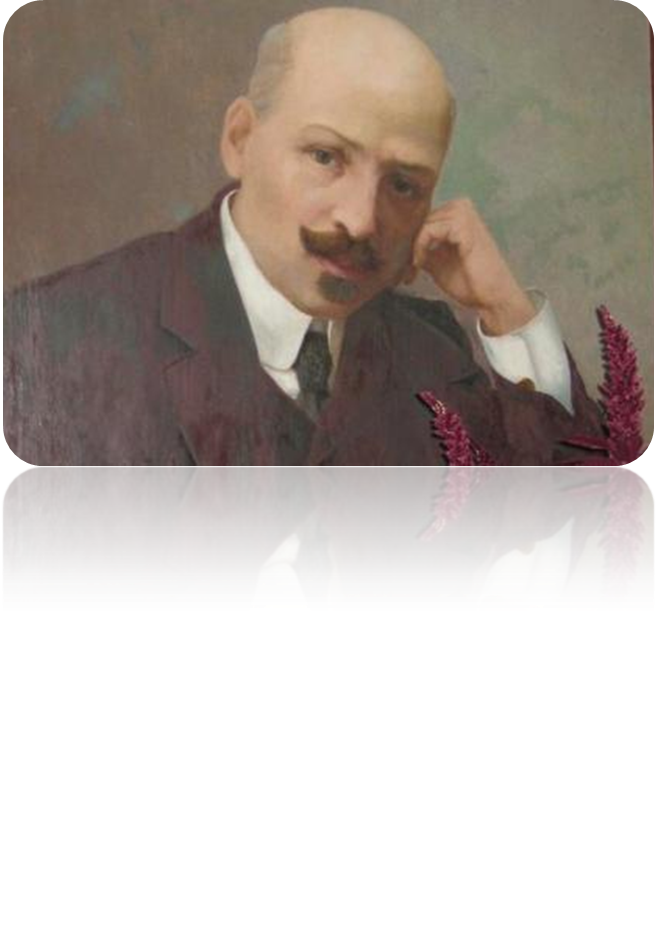 Михайло Коцюбинський
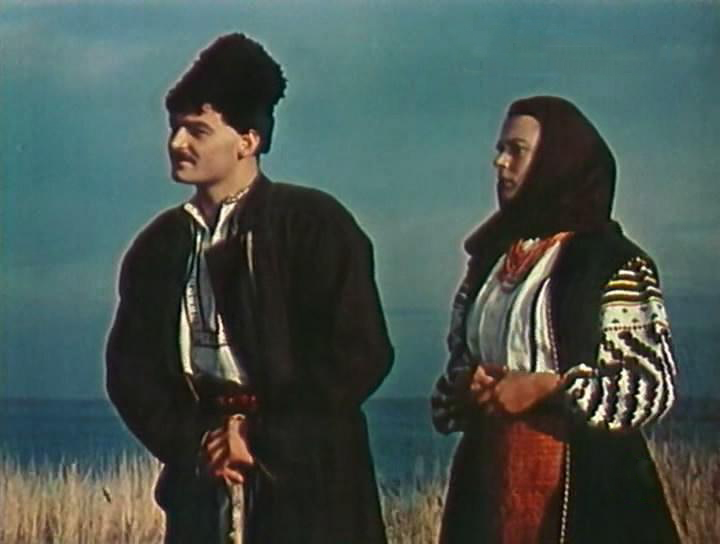 «Дорогою ціною»
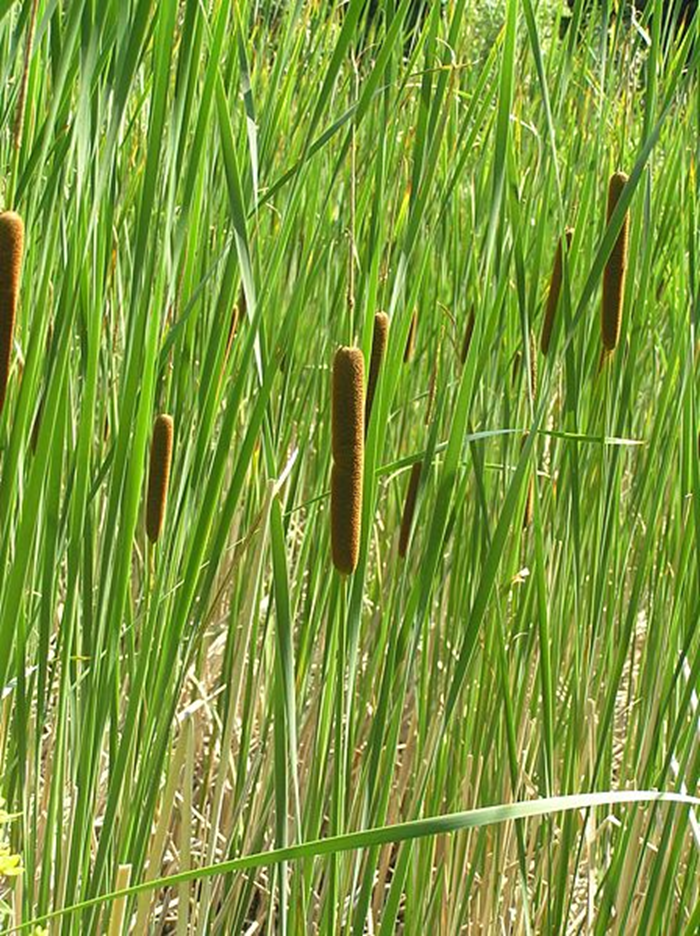 «При своїй небозі добре і в дорозі…»
Усна народна творчість
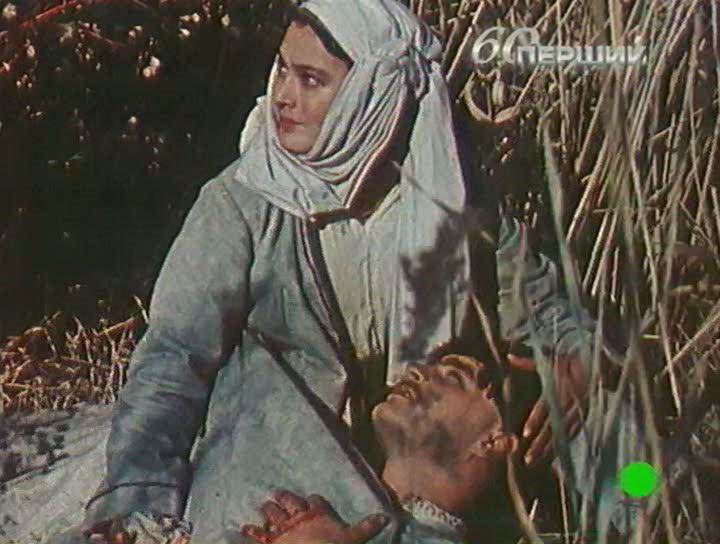 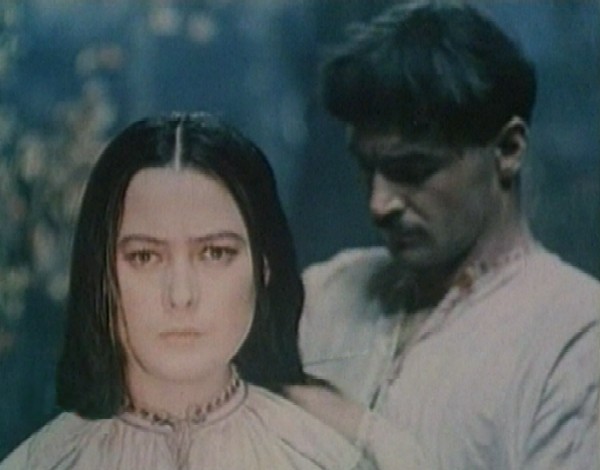 Яке слово зашифроване в гербі нашої країни?
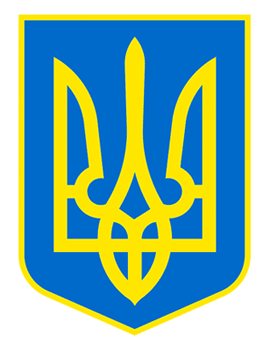 Аналізування ключового слова                  уроку:    «ВОЛЯ»
Скласти сенкан до слова «ВОЛЯ»
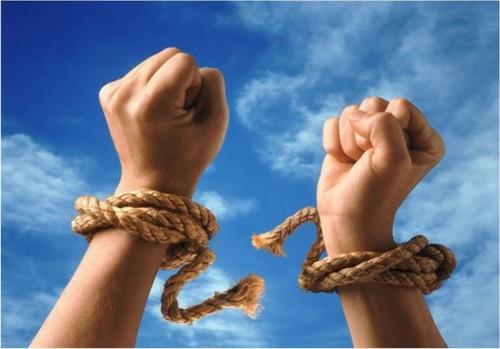 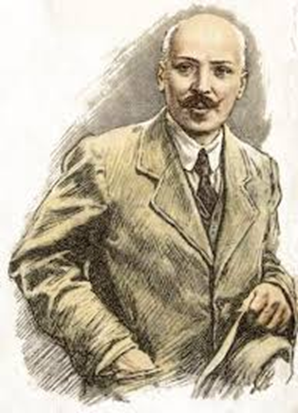 Літературний диктант «Життя і творчість      М. Коцюбинського»
1.Місто народження Михайла Коцюбинського. 
2. Що змалку полюбляв Михайлик, подорожуючи з сім’єю селами і містами Поділля? 
3.  Де навчався майбутній письменник після закінчення двокласної школи? 
4. Заняття Михайлика, яким він захоплювався у позашкільний час. –
5.  Через що М. Коцюбинському не довелося навчатися у Кам’янець-Подільській семінарії? 
6.  За що Михайла Михайловича було заарештовано?
Літературний диктант «Життя і творчість      М. Коцюбинського»
7. Скільки мов знав письменник? 
8.Основне заняття М. Коцюбинського до 1892 року. 
9. Місто, в якому митець написав твір «Дорогою ціною».  
10.Російський письменник — друг                    М. Коцюбинського 
11.Кому належить фраза: «Коцюбинський розширив обрій української повісті»? 
12. Де працював Михайло Михайлович, перебуваючи у Бессарабії та в Криму?
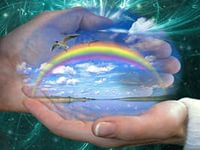 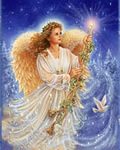 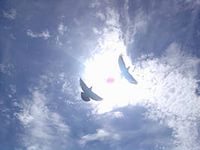 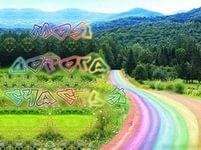 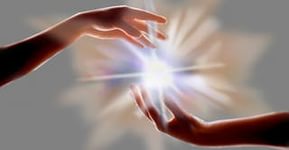 Тема уроку: «М. Коцюбинський «Дорогою ціною». Проблема волі людини та можливостей її здобуття. Протест Остапа та Соломії проти кріпосницької наруги»
Завдання  уроку:
- ознайомлення із ідейно-художнім змістом ІІ і ІІІ частин повісті М.Коцюбинського «Дорогою ціною»;
- висловлення власних думок щодо проблеми волі людини, представленої у тексті повісті;
- аналізування вчинків героїв твору;
- складання демонстраційної моделі необхідних рис характеру людини для боротьби зі злом.
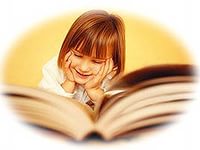 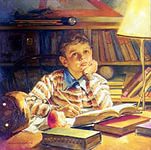 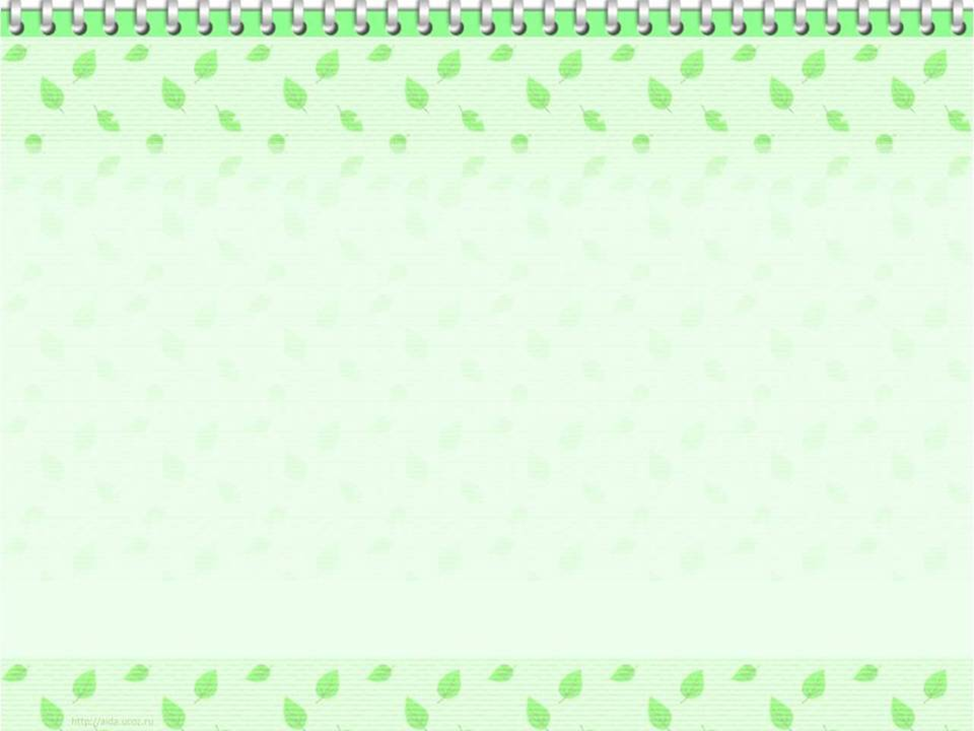 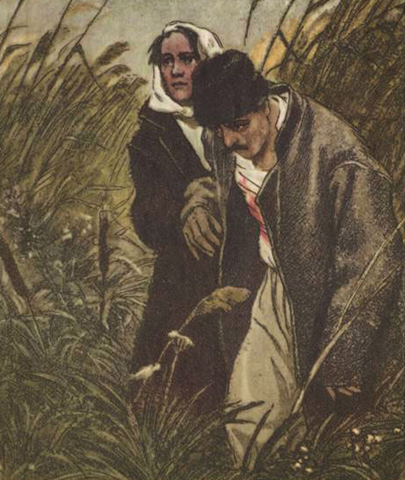 Випереджувальне завдання
І група 
– «Воля людини – це одна з найголовніших проблем твору»
ІІ група 
– Дібрати цитати про значення волі у житті людини
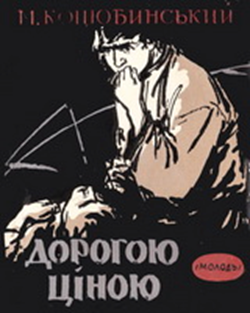 «Асоціативний кущ»
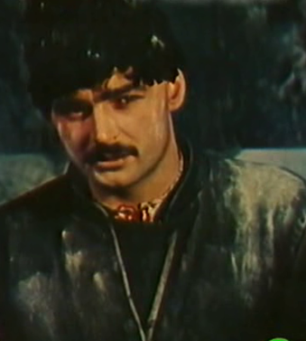 Остап
І група
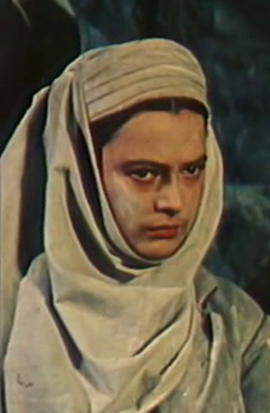 «Асоціативний кущ»
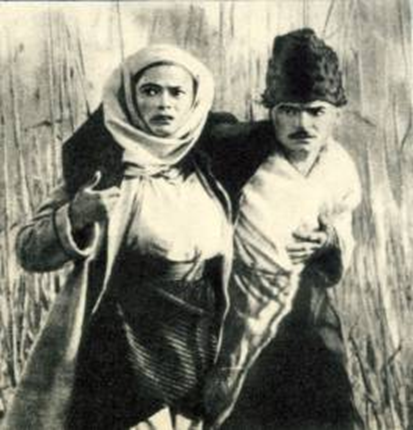 ІІ група
Соломія
Створення демонстраційної моделі
Цілеспрямована
Адекватна
Чуйна та вольова                                                           Чесна
Спритна 
Впевнена у власних силах
Мудра
Розсудлива
Вільна людина
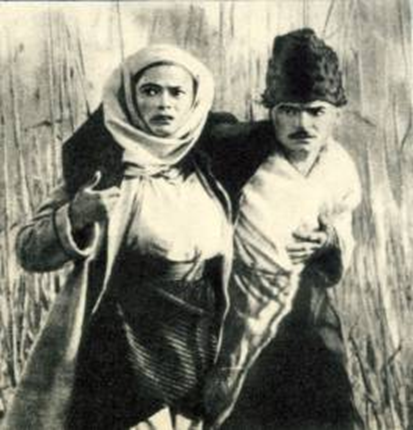 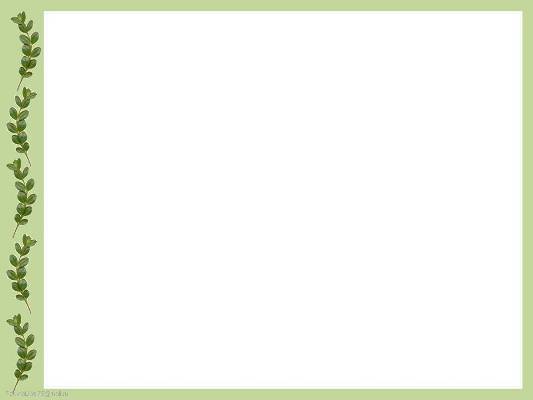 « Незавершене речення»
НА СЬОГОДНІШНЬОМУ УРОЦІ 
Я навчився ….
Я дізнався …
Мені було цікаво…
Мене вразило …
Мені не вистачало …
Я зумів …
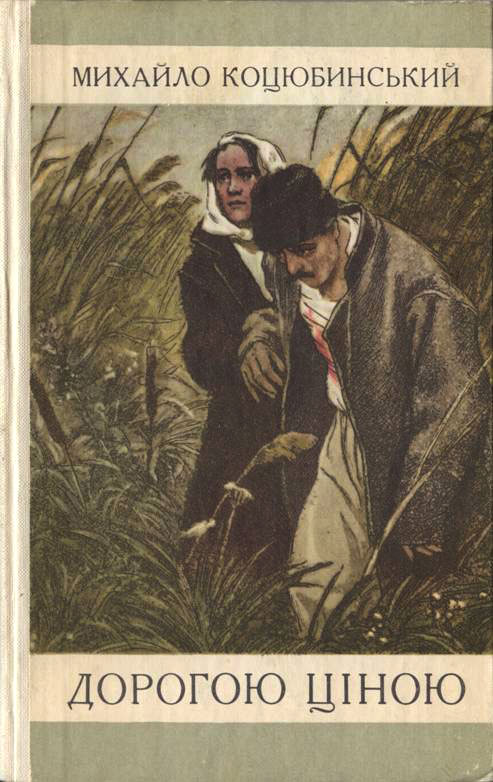 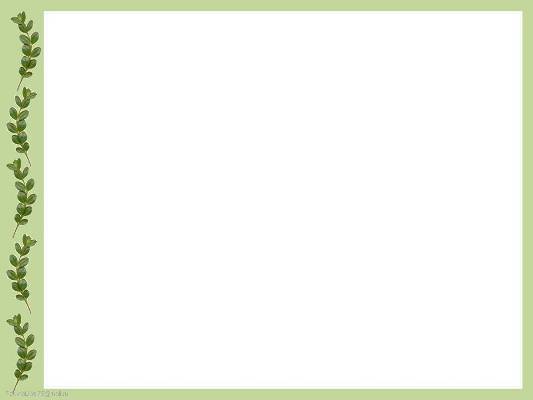 Домашнє завдання
1.Дібрати цитатну характеристику до образів Остапа, Соломії, Котигорошка, пана.
2.Підготувати виразне читання уривків, які справили найбільше враження.
3.Дати розгорнуту відповідь на питання: «Як ви ставитеся до вчинку Остапа і Соломії?»
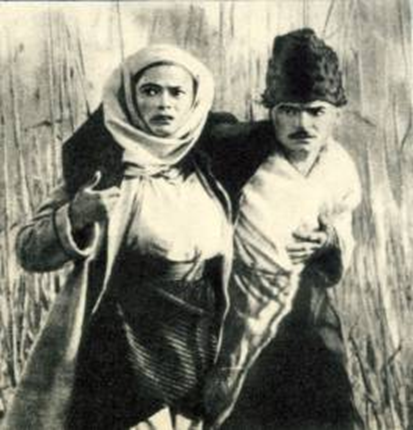